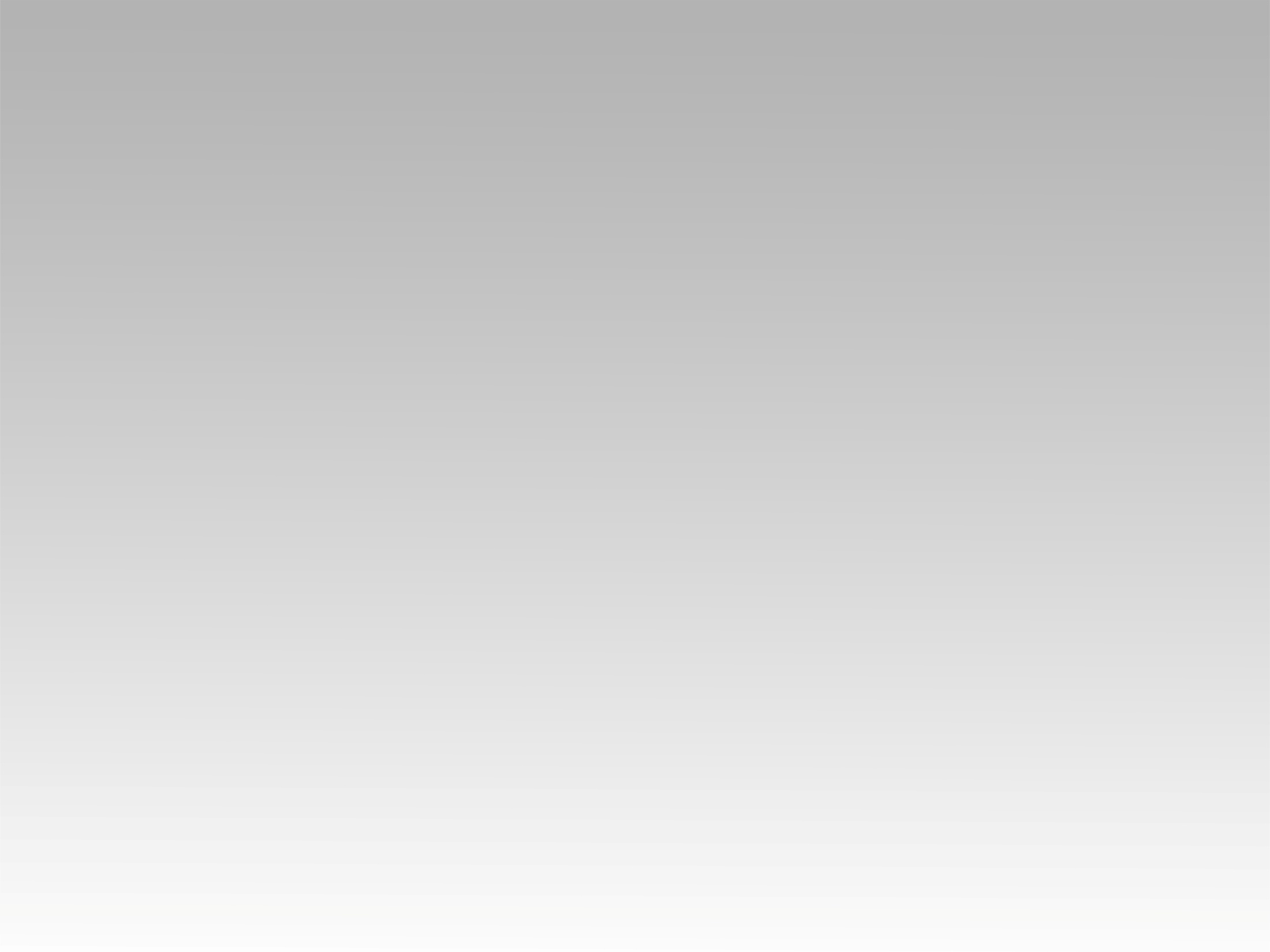 ترنيمة
 ربي سر وجودي
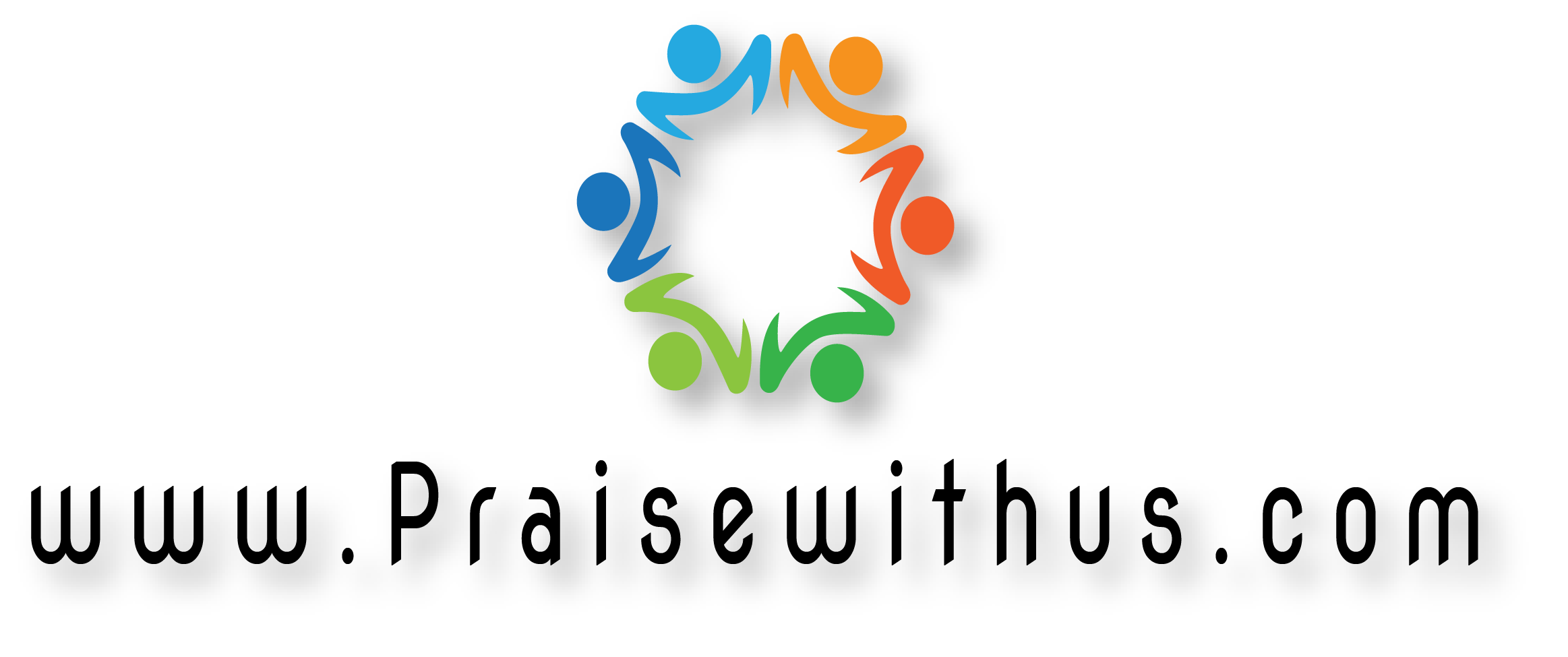 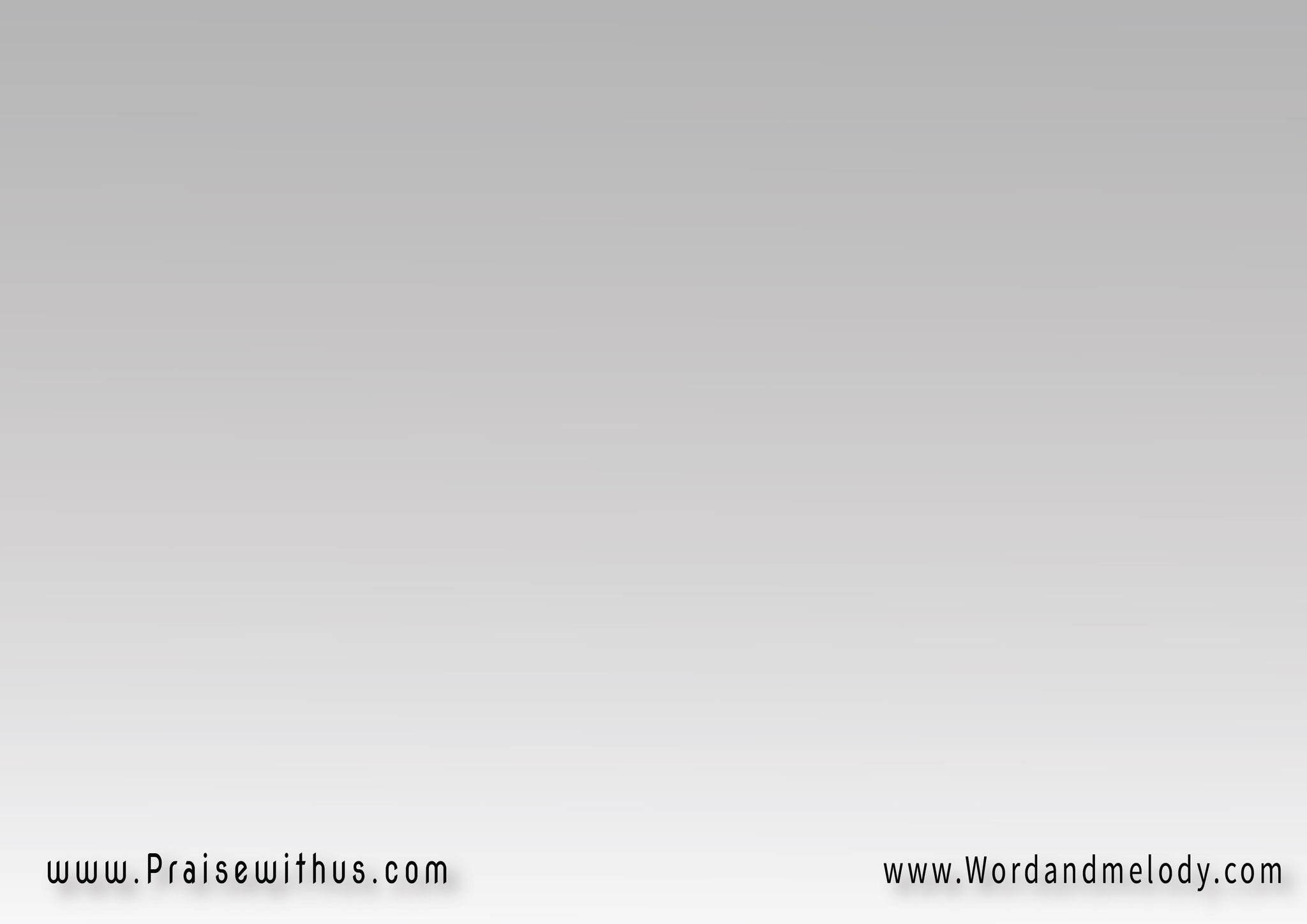 القرار:
ربي سر وجودي 
هدفي وهو مرادي 
أكون على صورته 
وتحكي عنه حياتي وأناشيدي
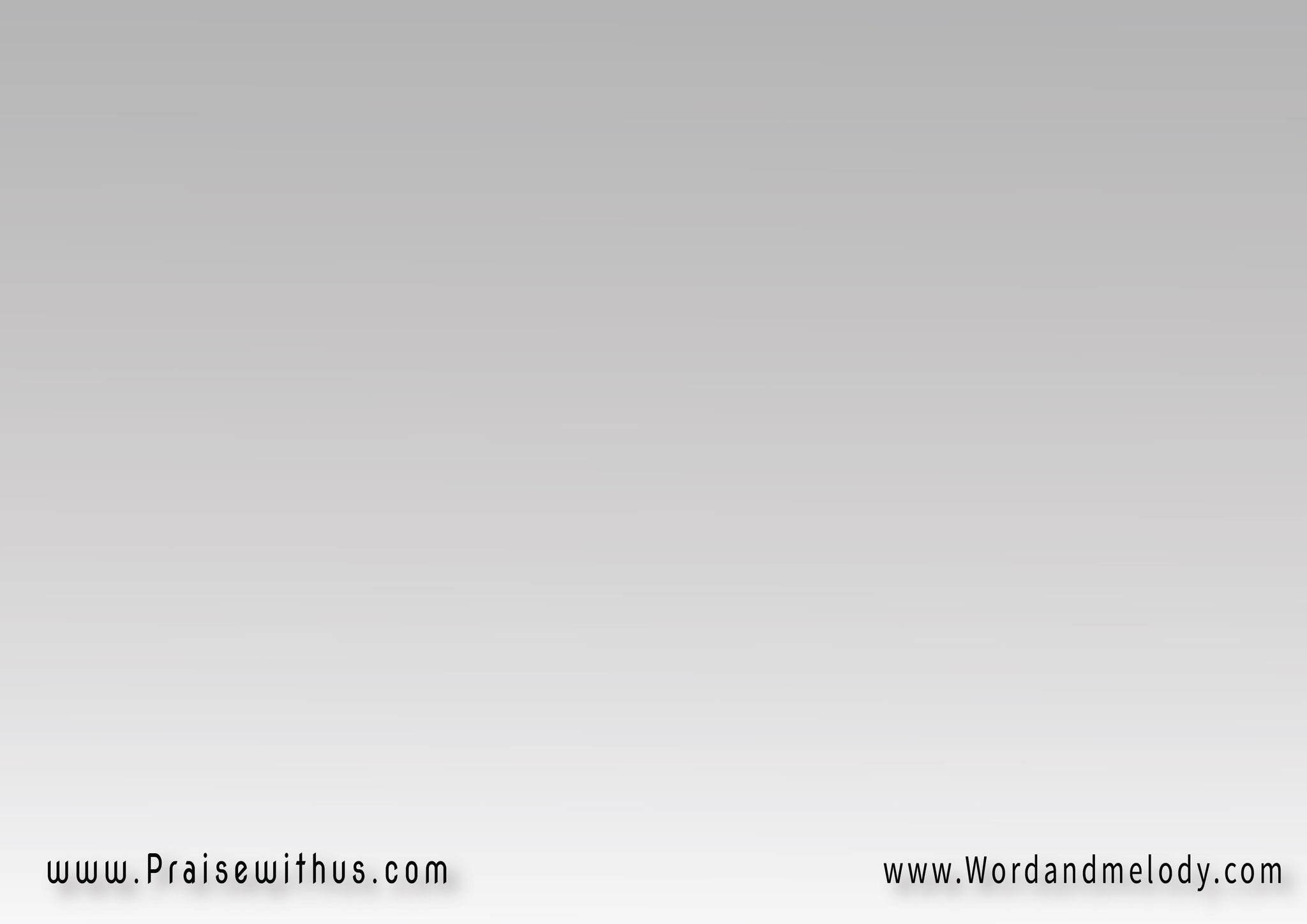 1-
ما خلقنيش علشان
محتاج عبد وعابد
إنما أوجدني كإنسان
الله أبويا لعيدي
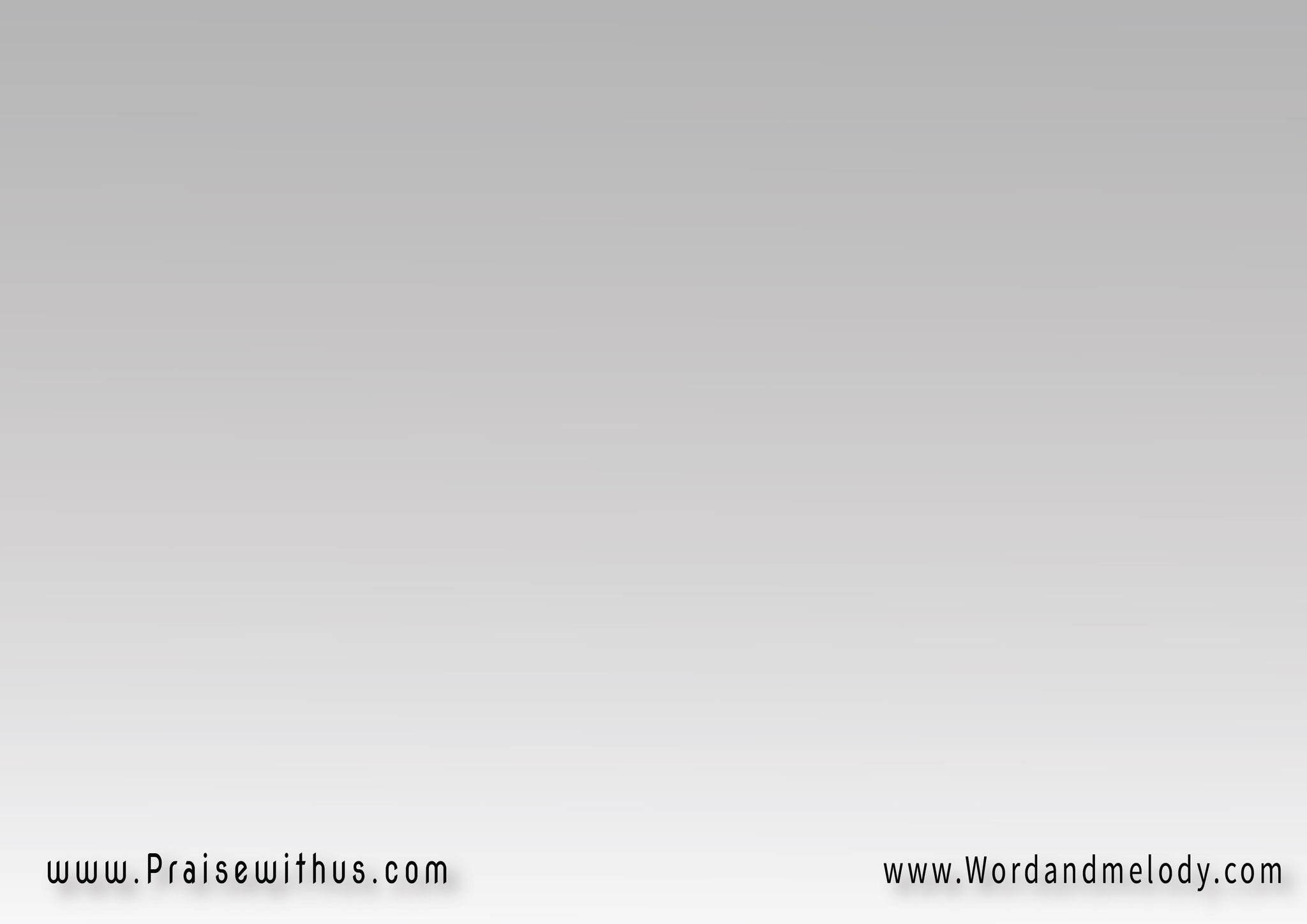 القرار:
ربي سر وجودي 
هدفي وهو مرادي 
أكون على صورته 
وتحكي عنه حياتي وأناشيدي
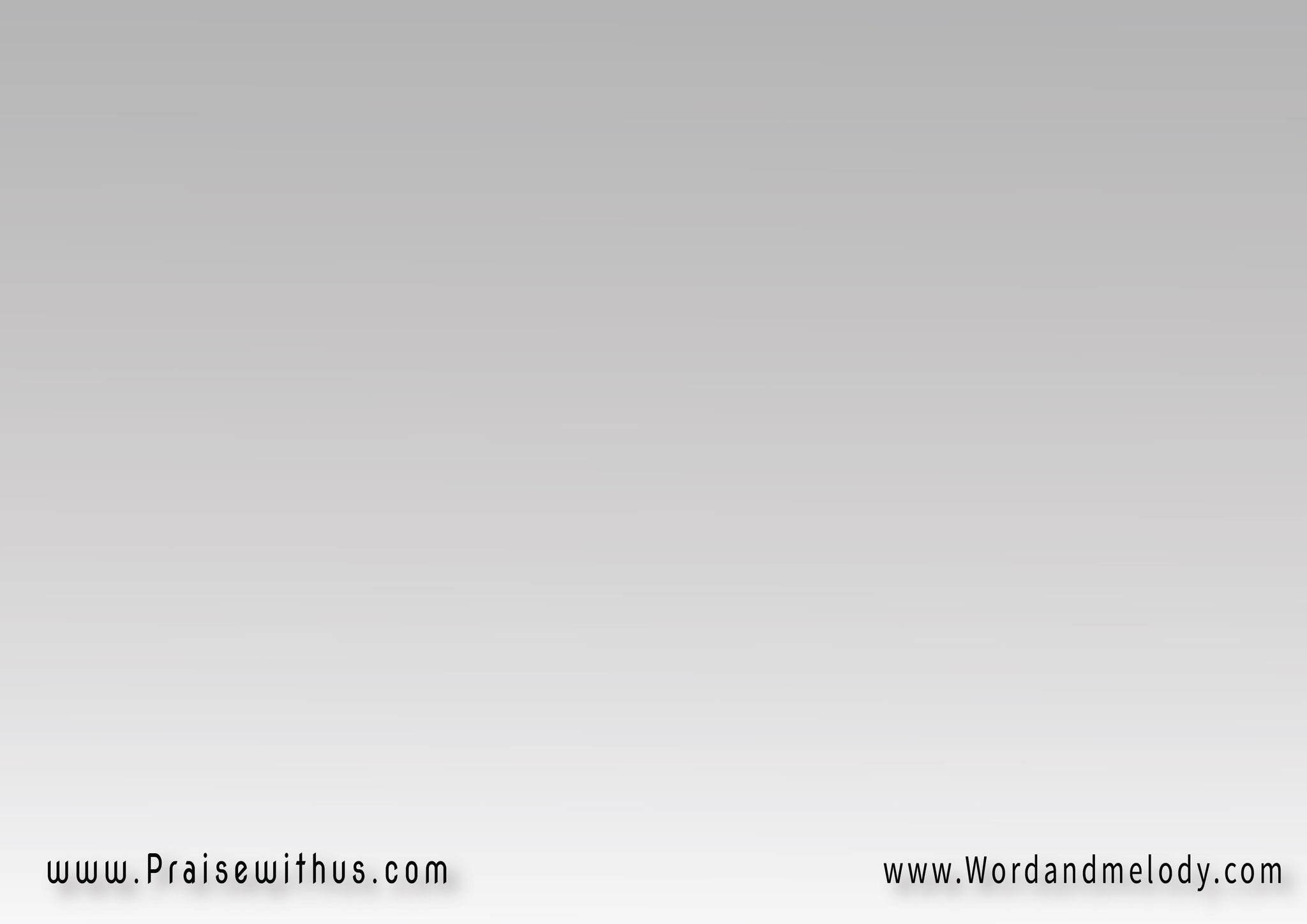 2-
حبني قبل الكون
وبحبه جيت الكون
مختار من قبل الأكوان
أكون صورة سيدي
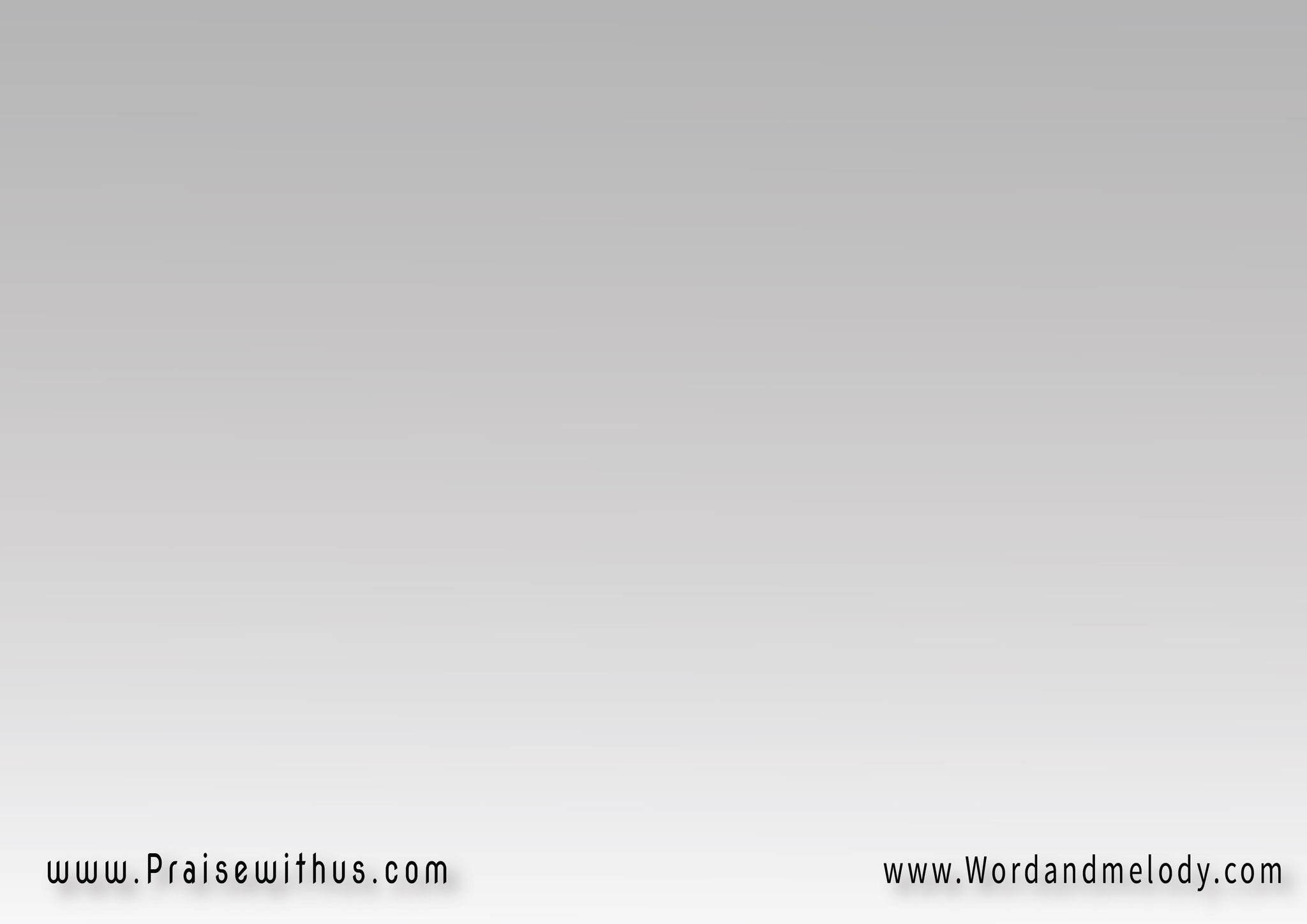 القرار:
ربي سر وجودي 
هدفي وهو مرادي 
أكون على صورته 
وتحكي عنه حياتي وأناشيدي
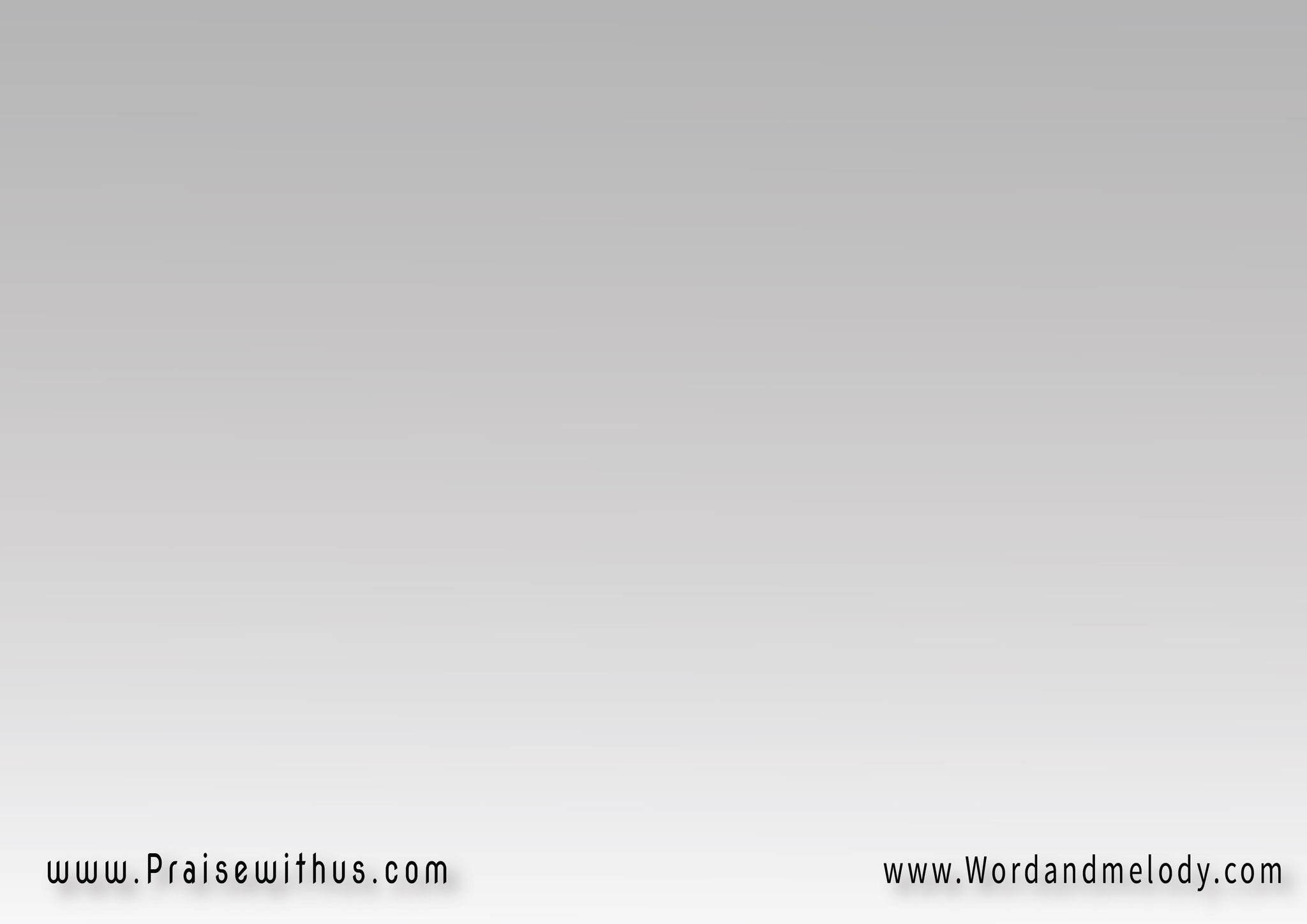 3-
جبلني بيديه
مُقَدَّس له وحديه
ونفخ فيَّ حياة تناديه:
محبوبي ومعبودي
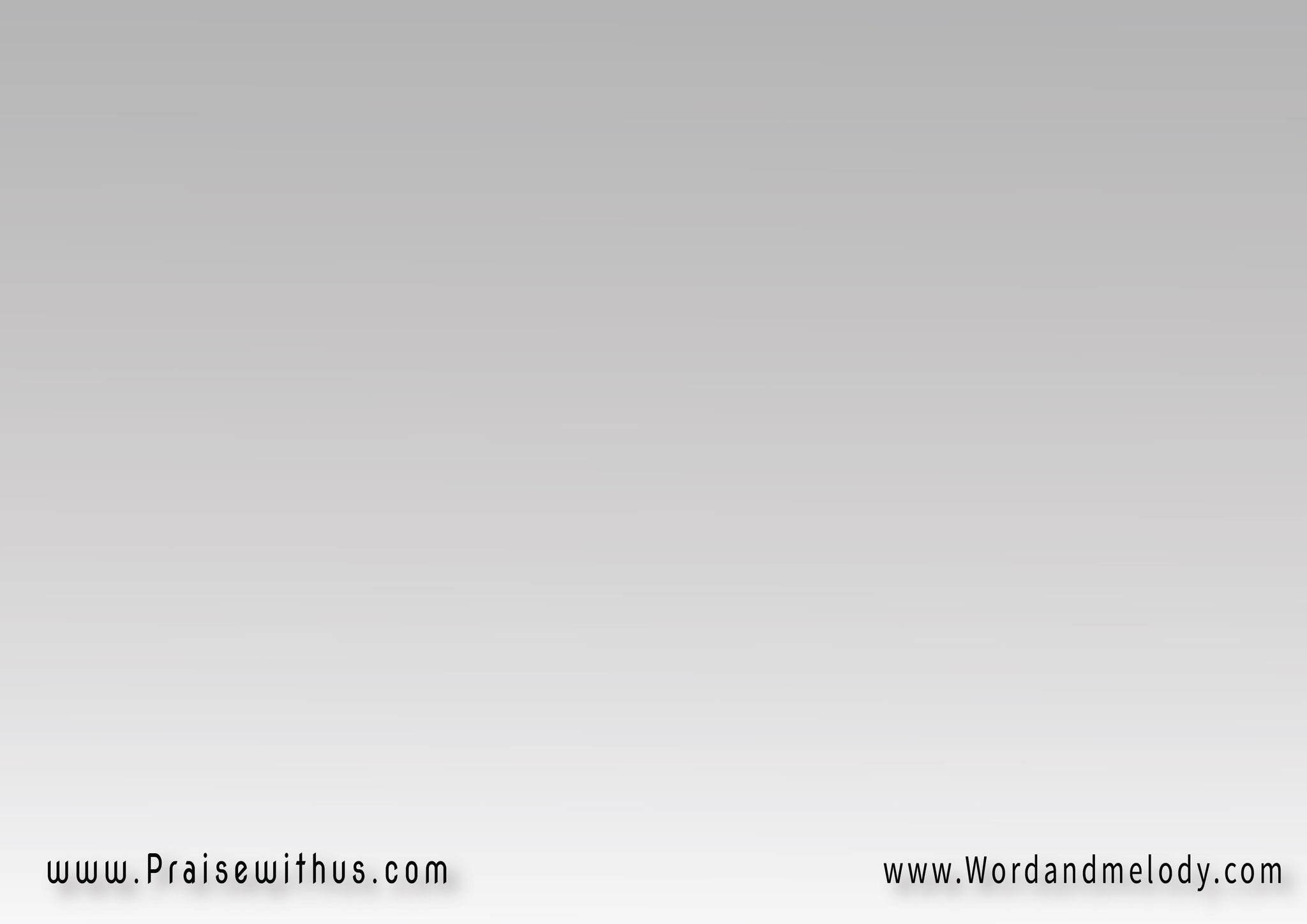 القرار:
ربي سر وجودي 
هدفي وهو مرادي 
أكون على صورته 
وتحكي عنه حياتي وأناشيدي
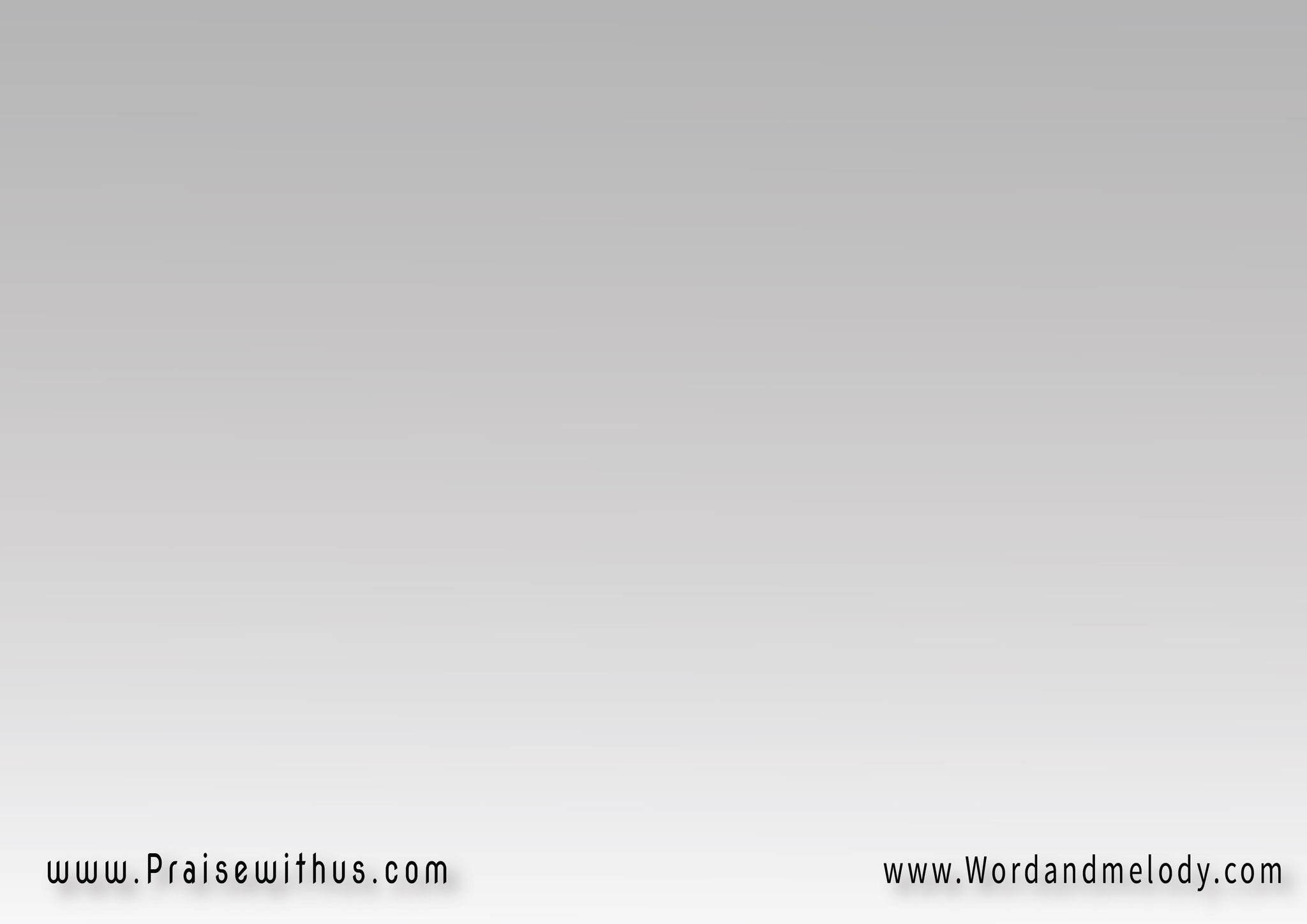 4-
ما فهمتش هو ليه
خلقني غير بمجيه
متجسد بمحبة ونعمة
حاضن صورتي وعودي
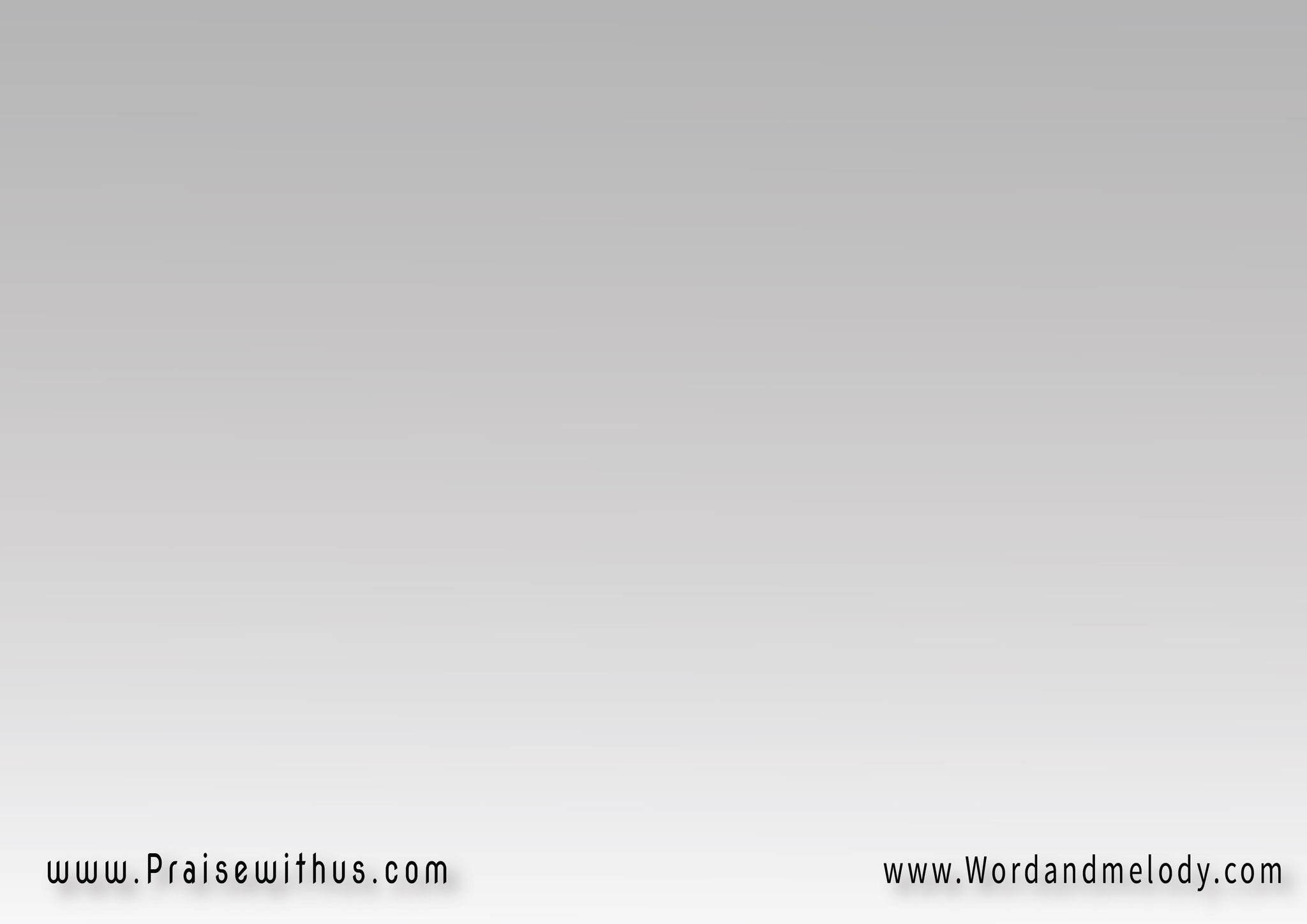 القرار:
ربي سر وجودي 
هدفي وهو مرادي 
أكون على صورته 
وتحكي عنه حياتي وأناشيدي
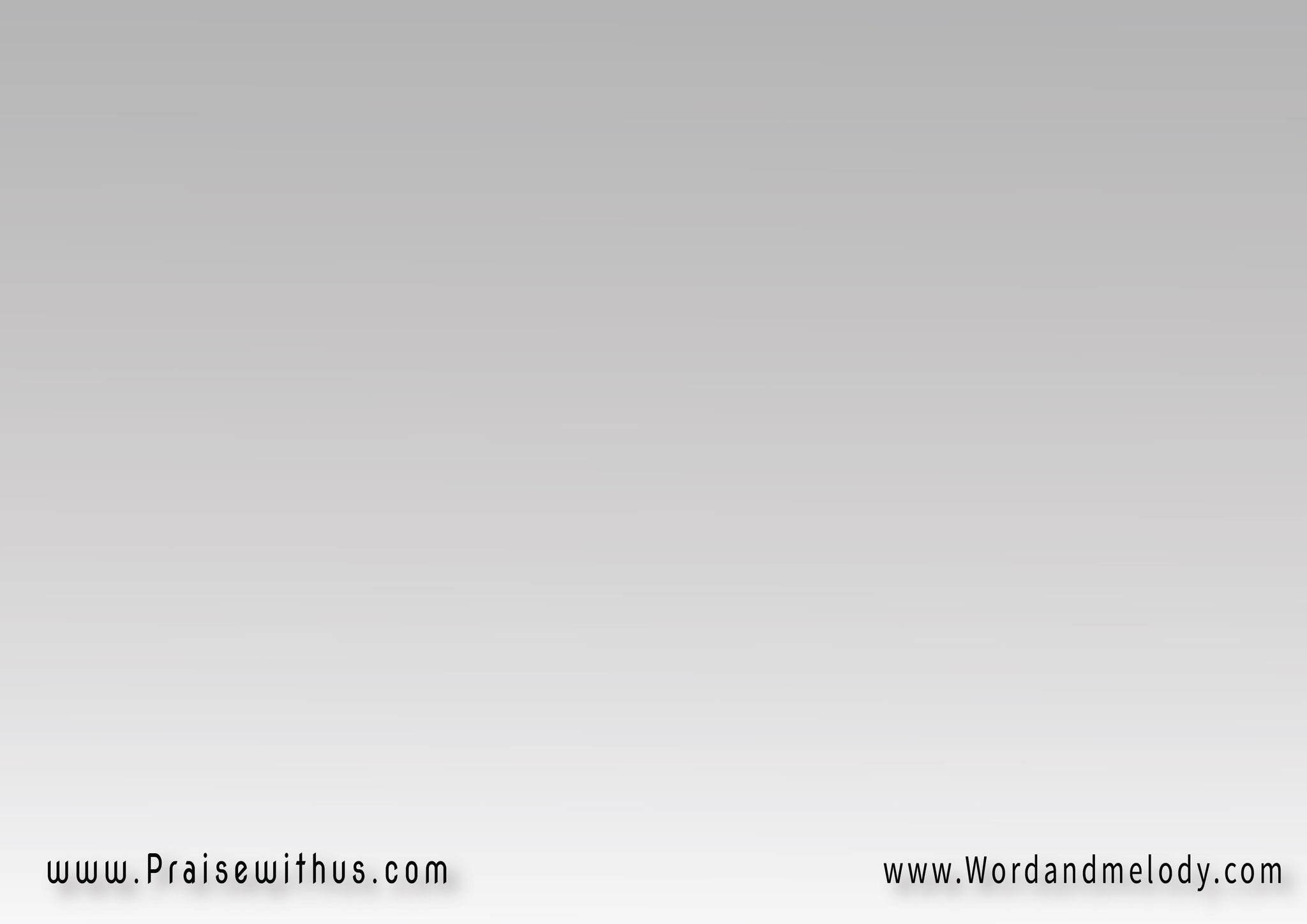 5-
عشت ف عتمة وخوف
لا متشاف ولا بأشوف
جه نورني وعاد صَوَّرني
وقال: انت لتمجيدي
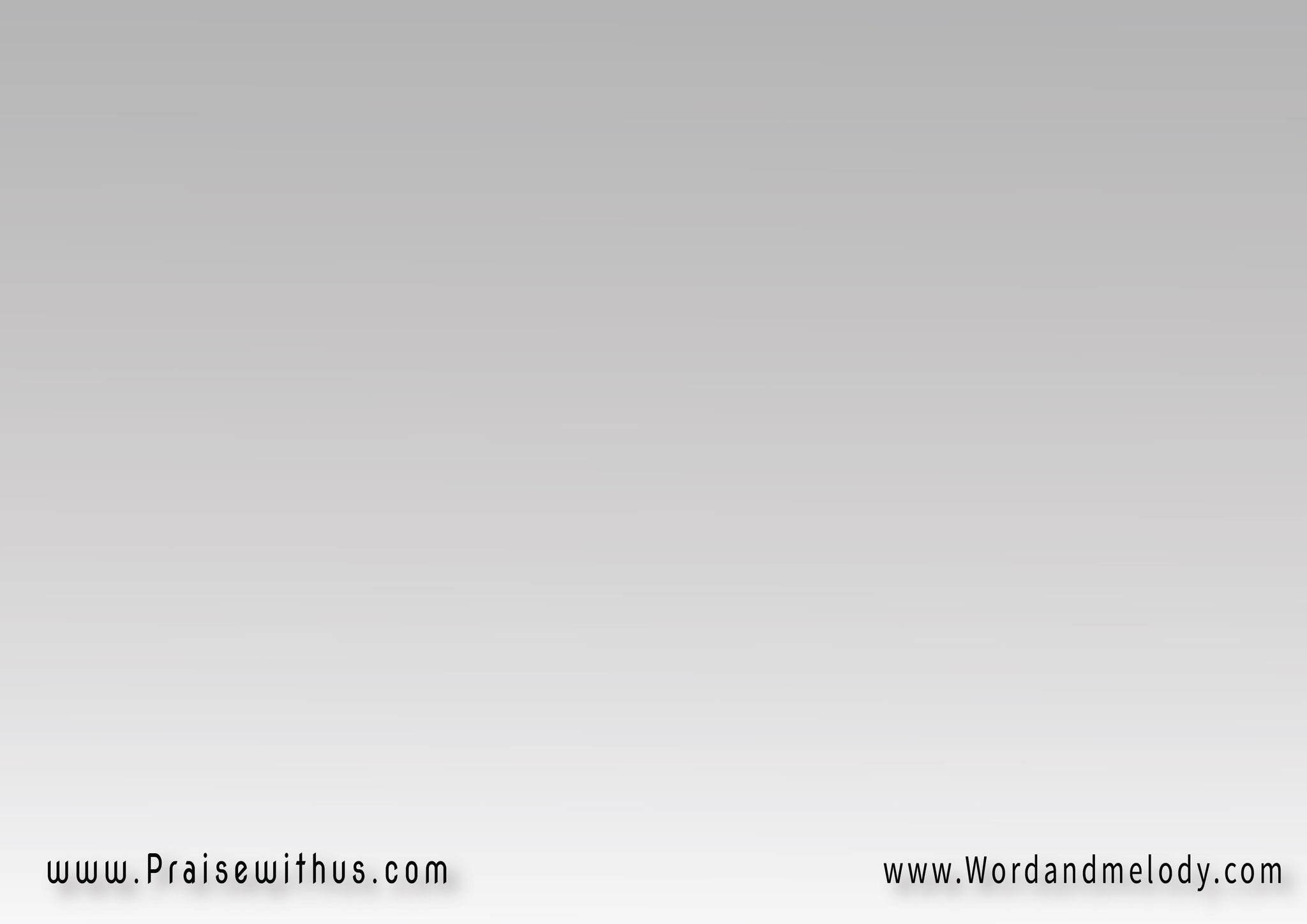 القرار:
ربي سر وجودي 
هدفي وهو مرادي 
أكون على صورته 
وتحكي عنه حياتي وأناشيدي
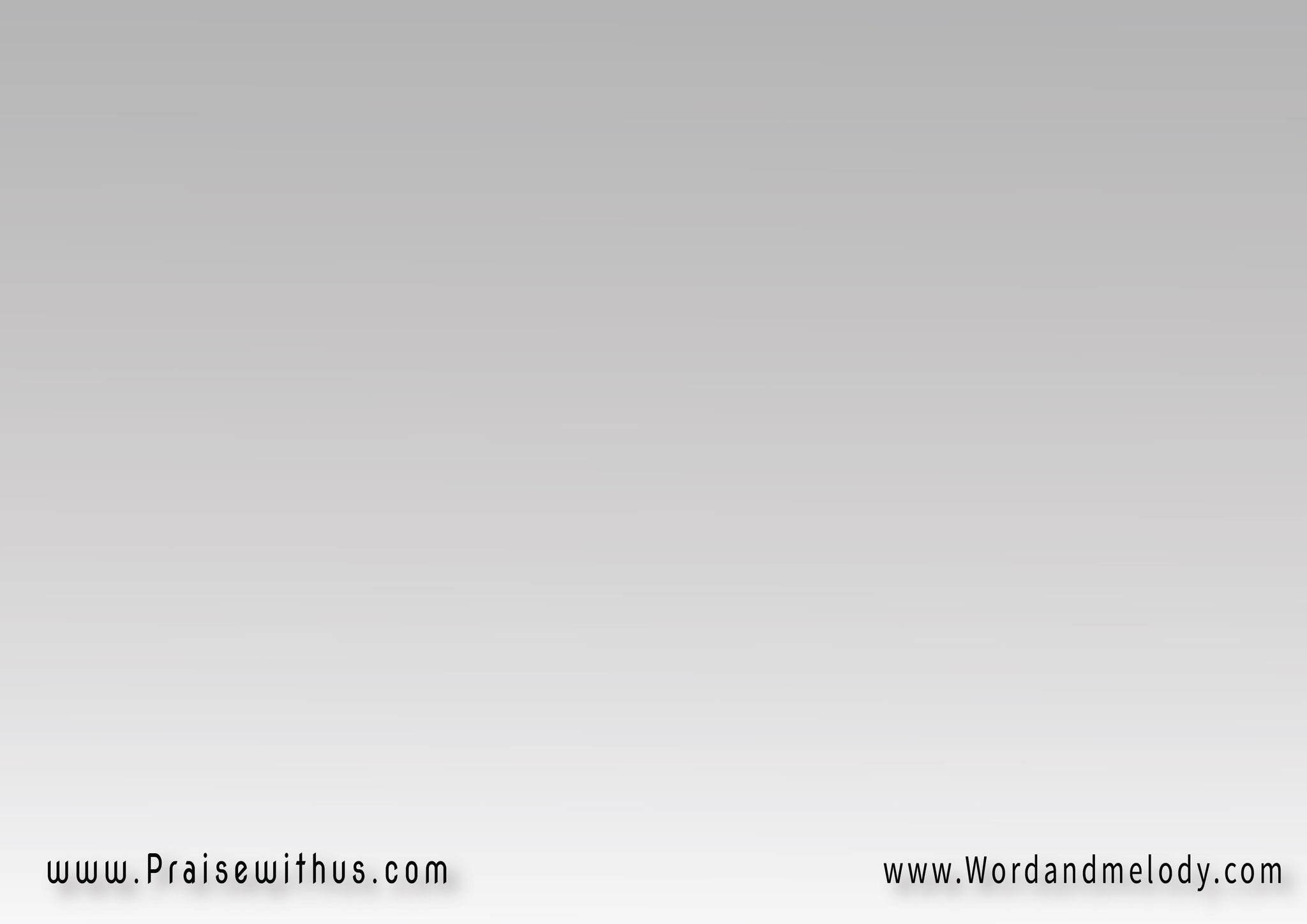 6-
مَرّ وأنا في هواني
وزمن الحب زماني
جه بصليبه رفع لي راسي
فجيت أحنيها في سجودي
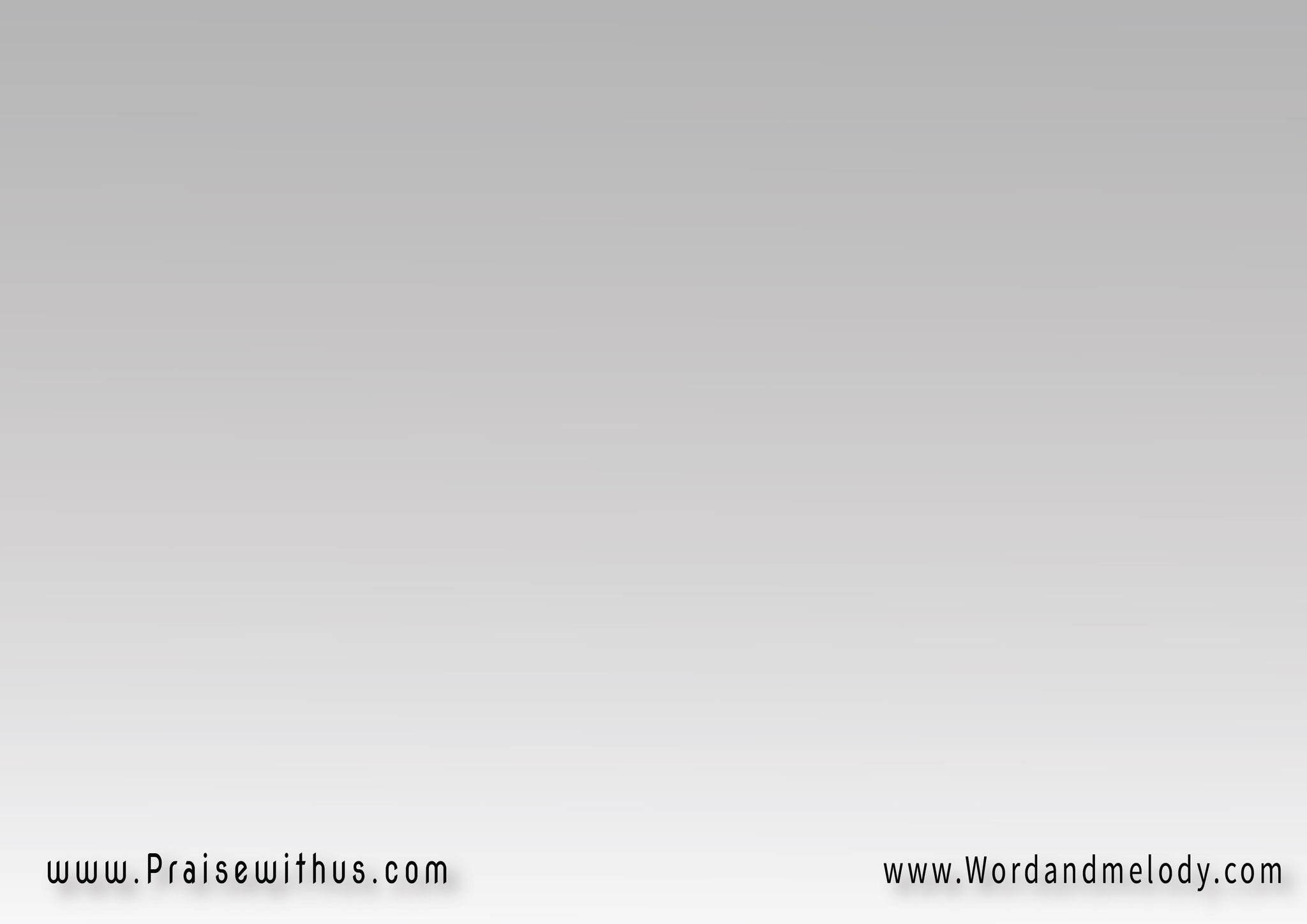 القرار:
ربي سر وجودي 
هدفي وهو مرادي 
أكون على صورته 
وتحكي عنه حياتي وأناشيدي
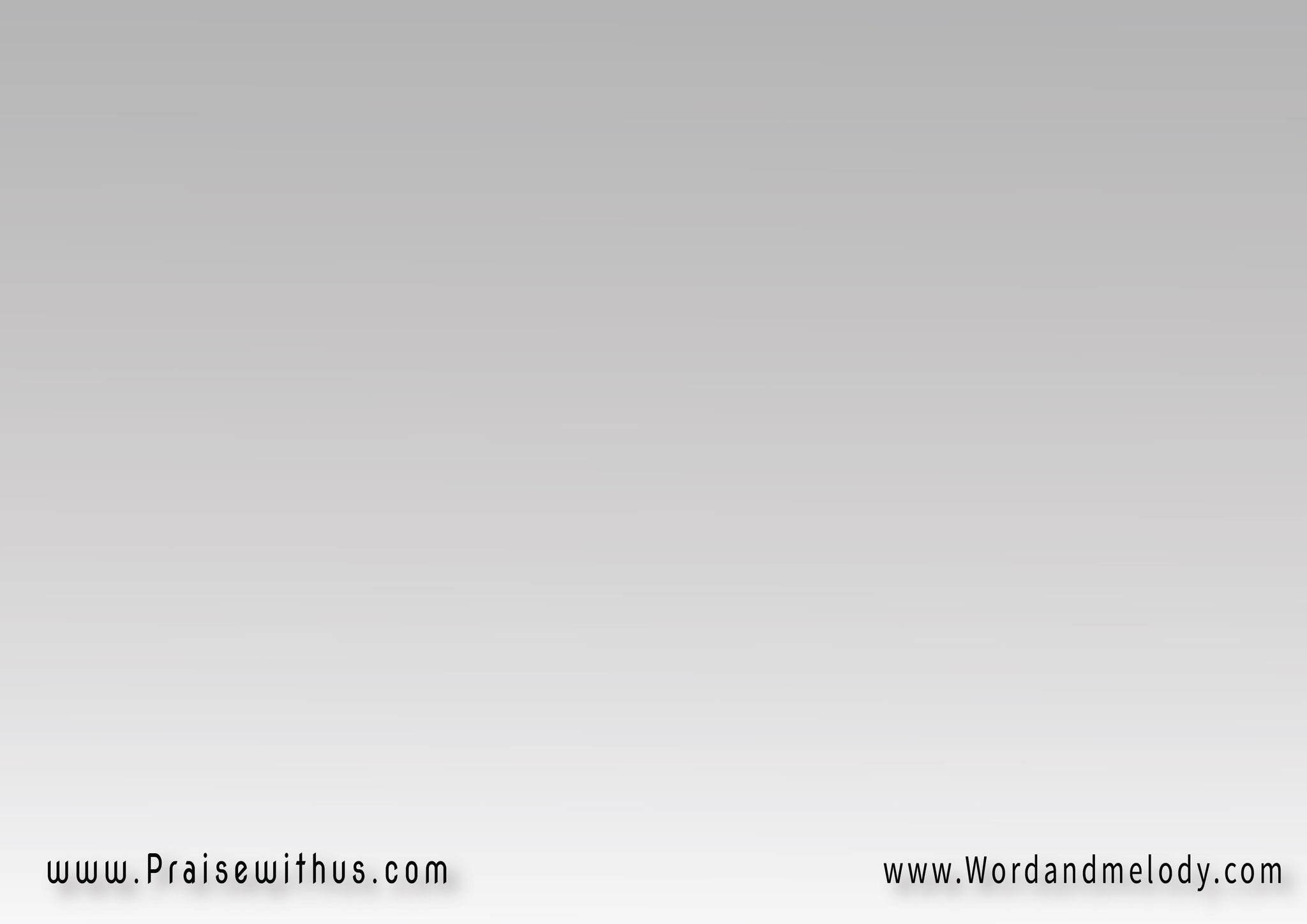 7-
أخد اللي أنا عليه
واداني ما ليه
حرر نفسي وقالها شوفي
العز معايا وسودي
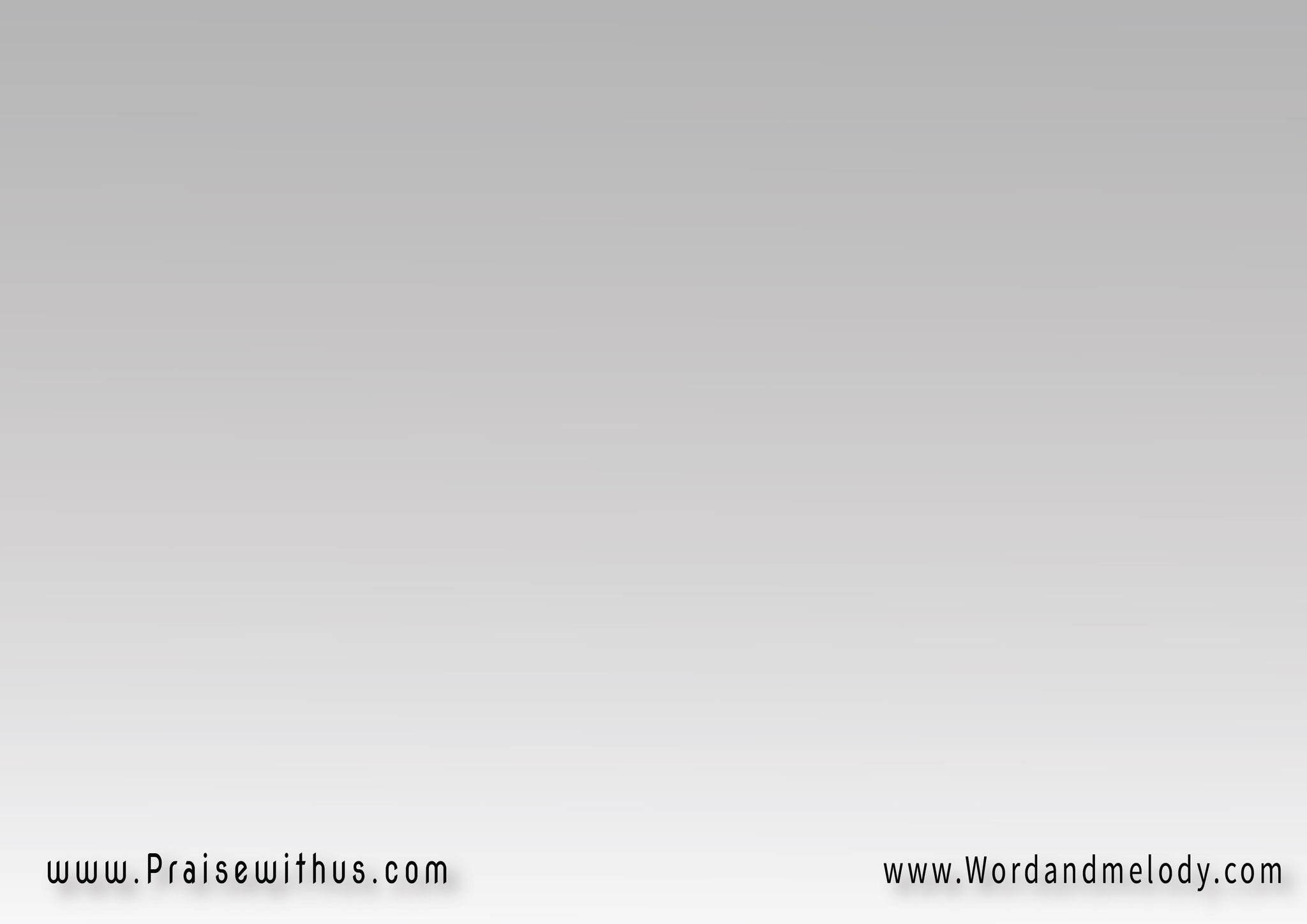 القرار:
ربي سر وجودي 
هدفي وهو مرادي 
أكون على صورته 
وتحكي عنه حياتي وأناشيدي
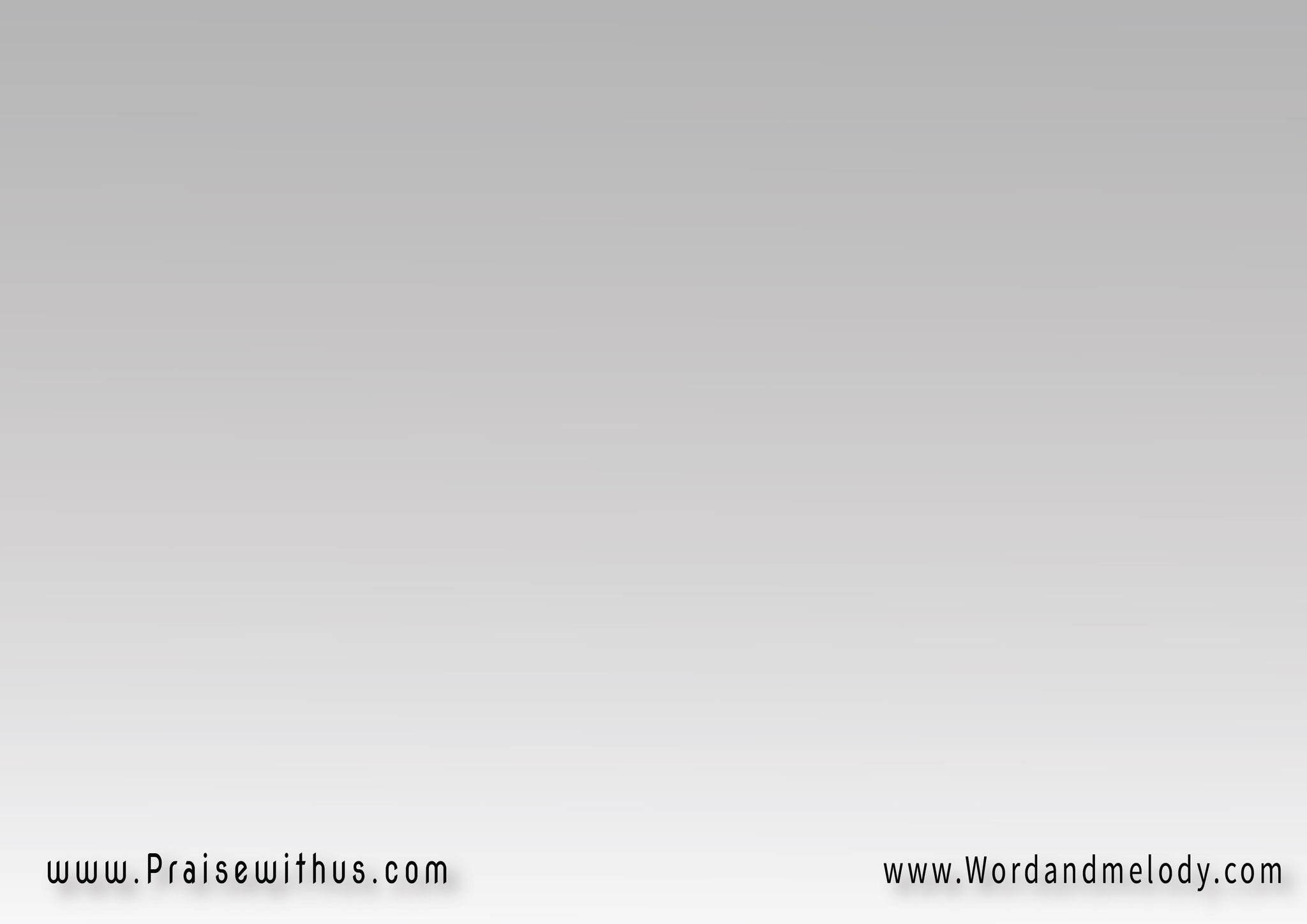 8-
حياتي بكلماته
وبروحه وحياته
بأمانته ورحمته أنا عايش
بعهده مش بعهودي
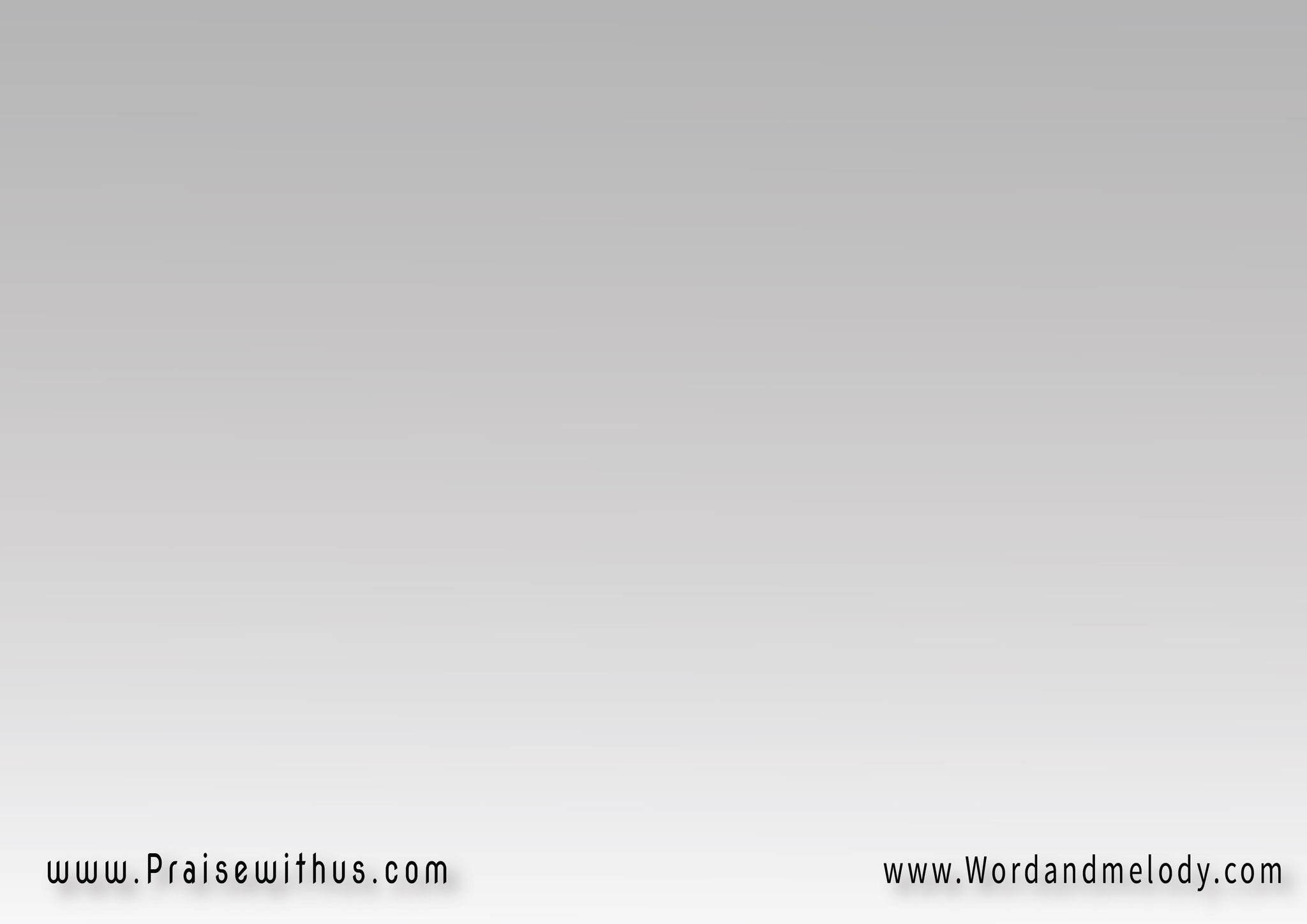 القرار:
ربي سر وجودي 
هدفي وهو مرادي 
أكون على صورته 
وتحكي عنه حياتي وأناشيدي
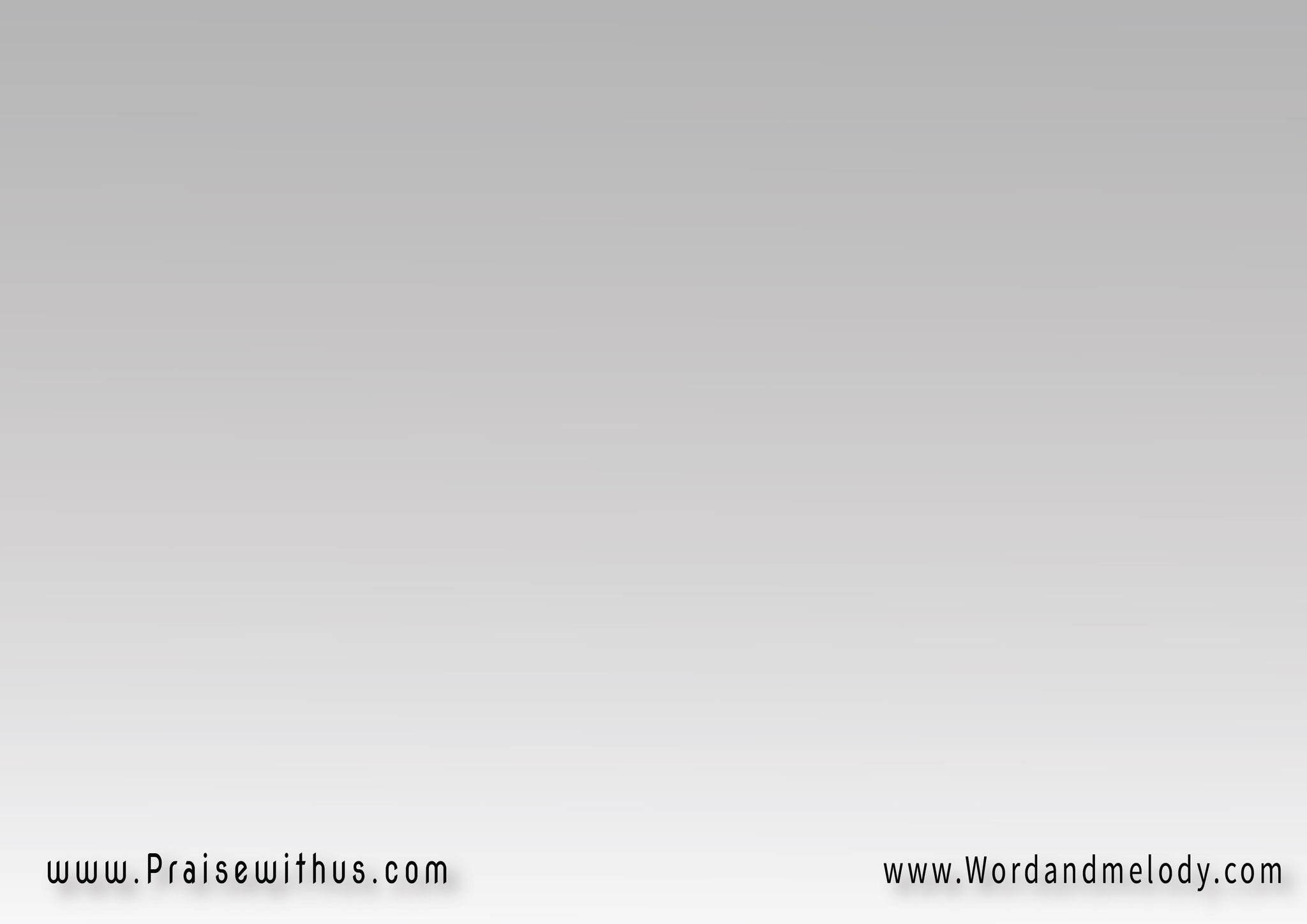 9-
لا السما ولا عطاياه
هما هدفي وياه
يسوع المسيح وكفاية
هو غايتي ومقصودي
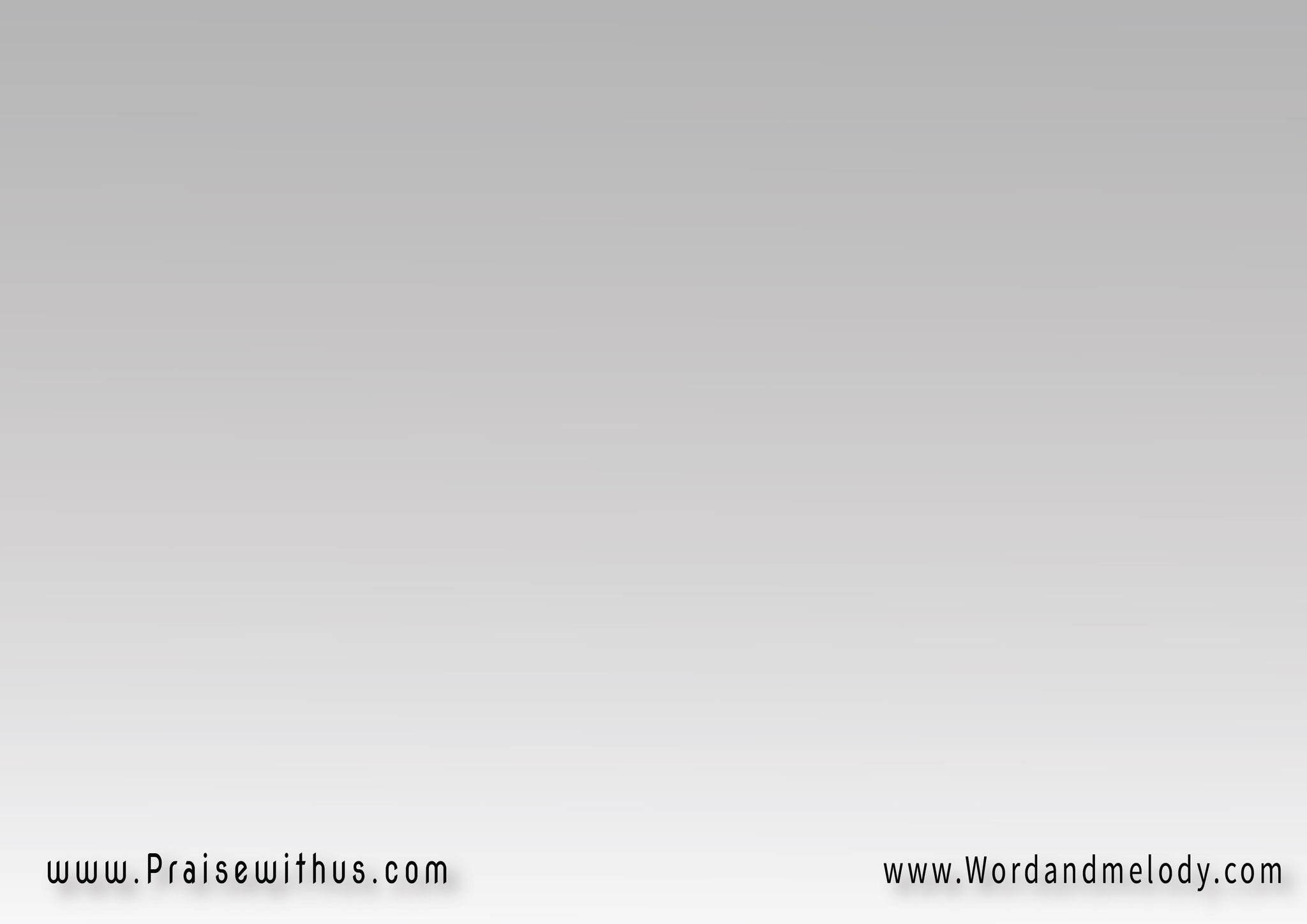 القرار:
ربي سر وجودي 
هدفي وهو مرادي 
أكون على صورته 
وتحكي عنه حياتي وأناشيدي
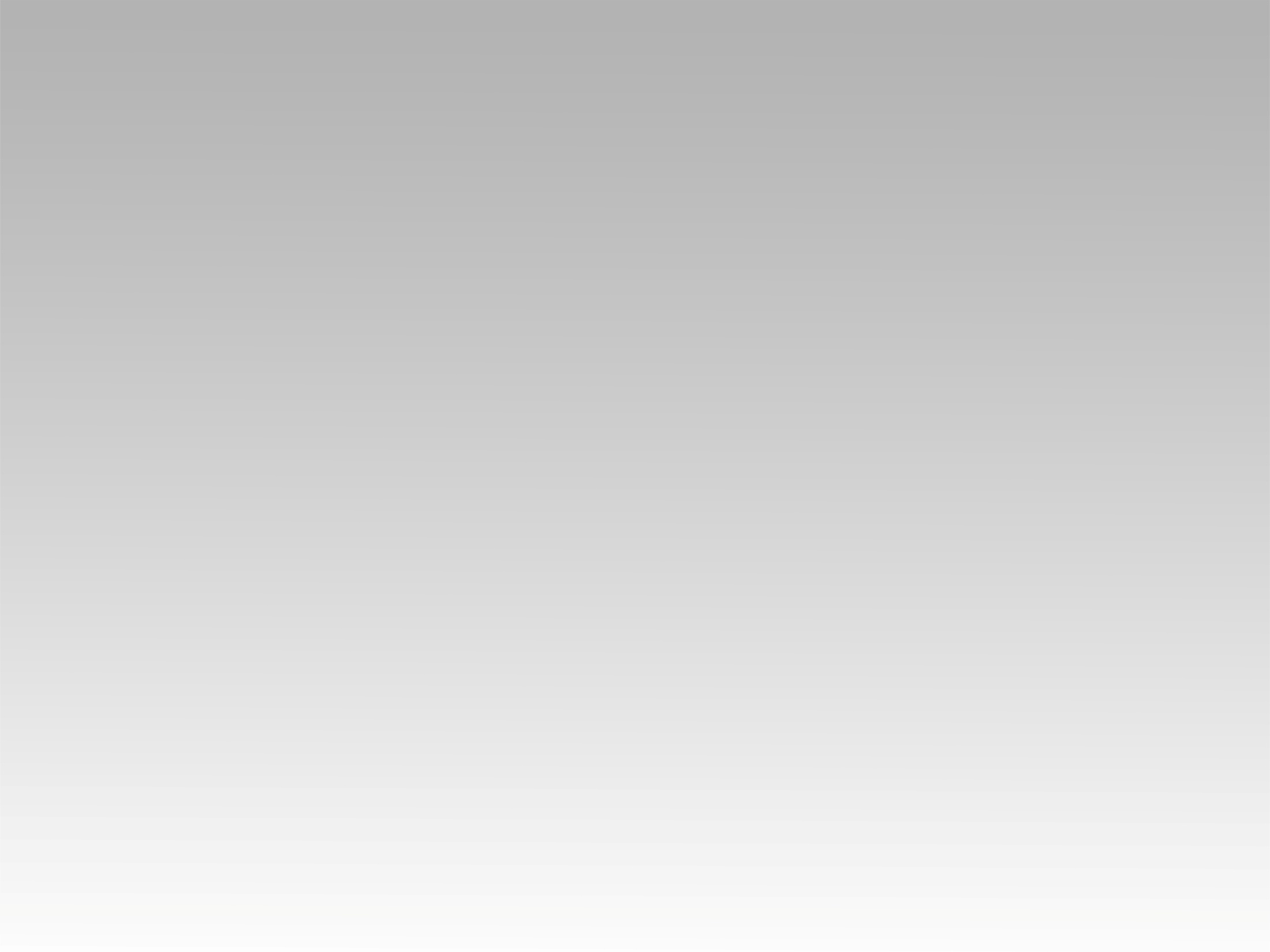 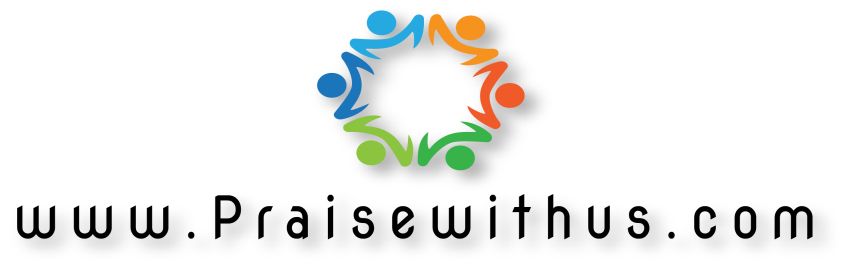